The MVP Process in Chilmark and West Tisbury
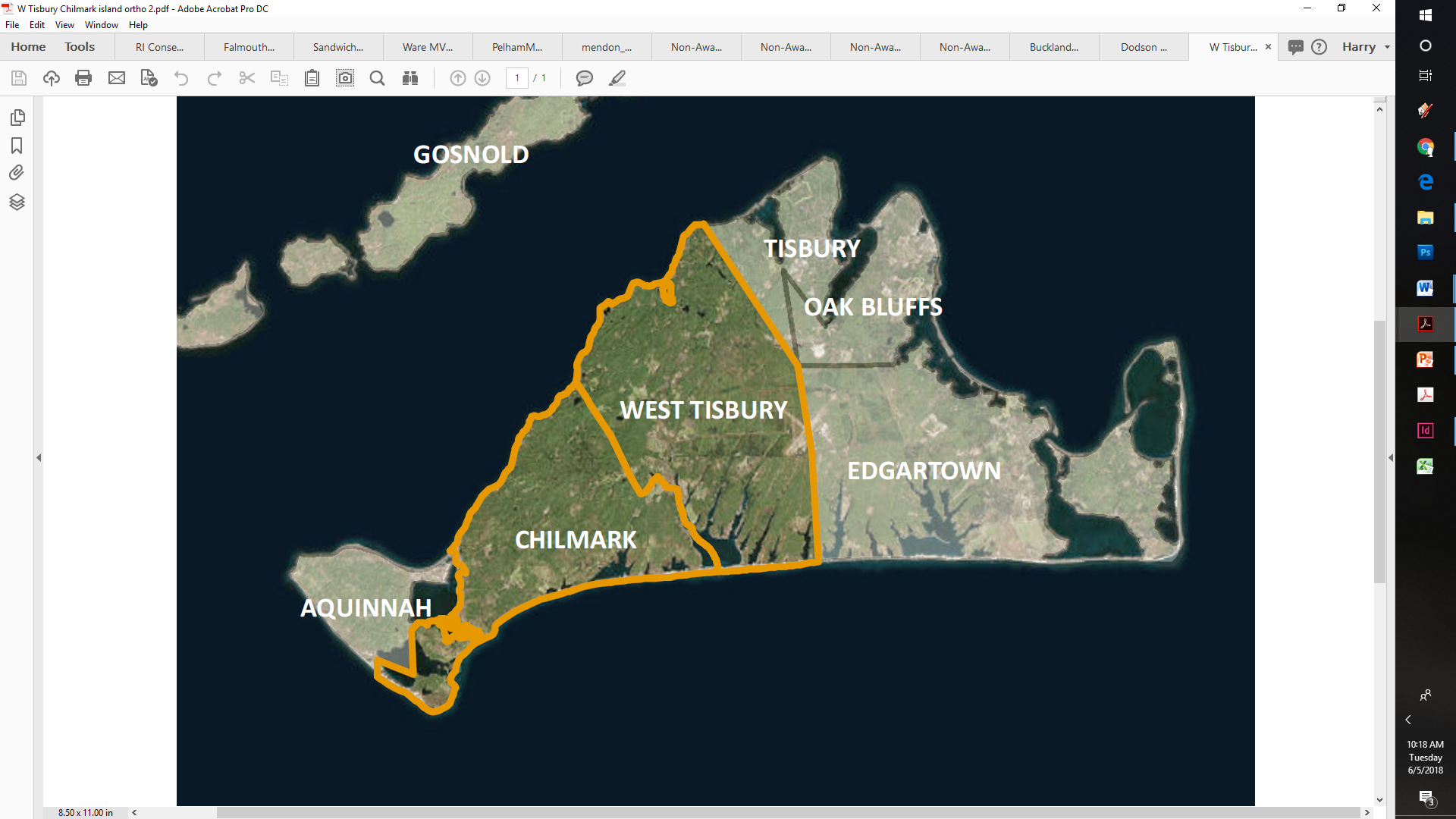 [Speaker Notes: MVP Overview, Background, Climate change data, Workshop process]
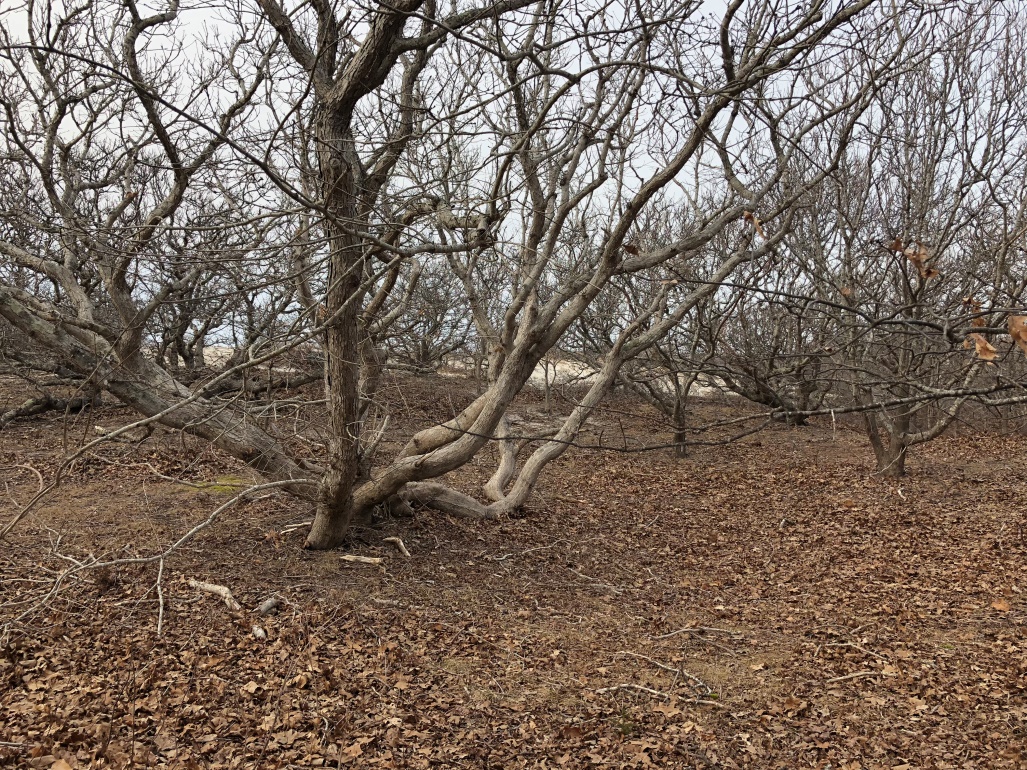 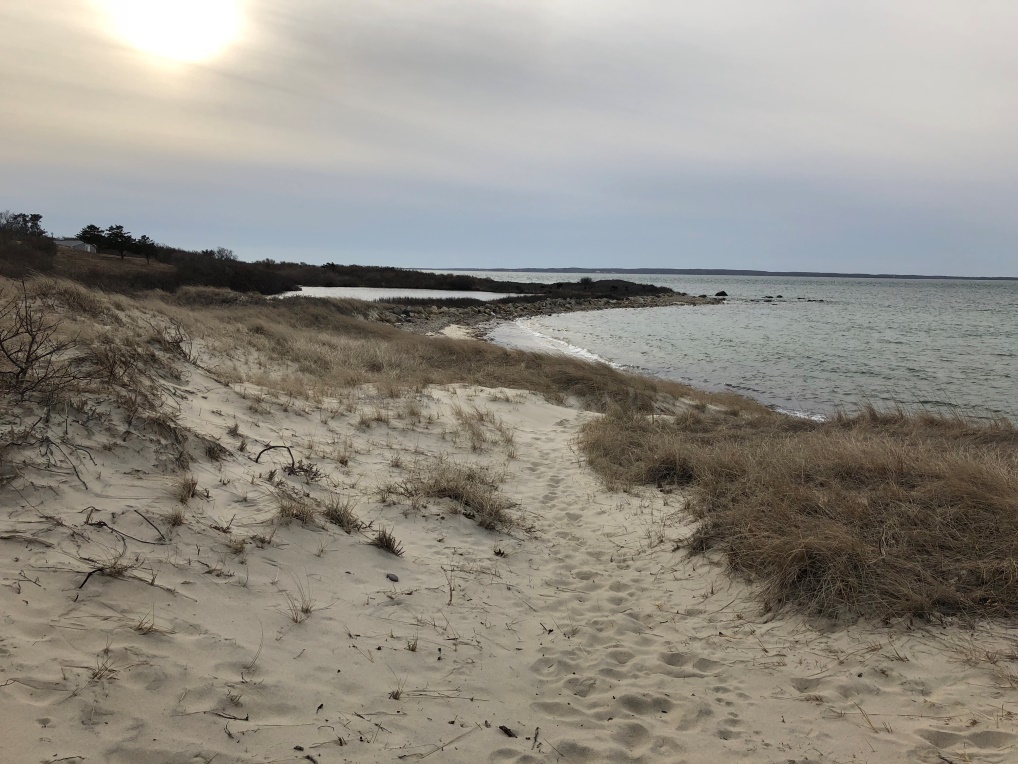 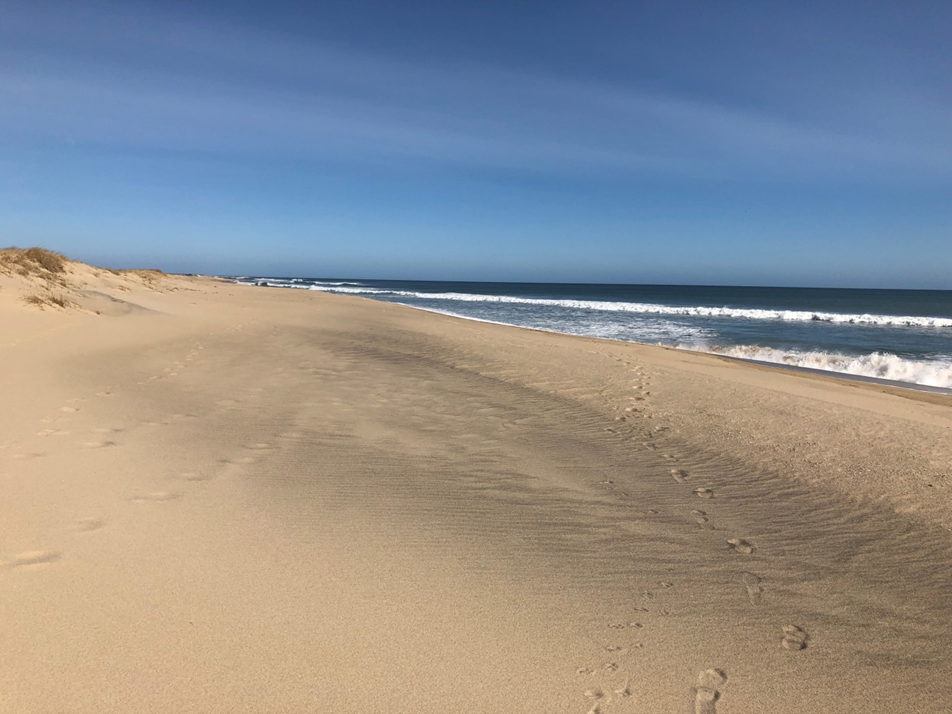 Workshop 1: Hazards and Vulnerabilities
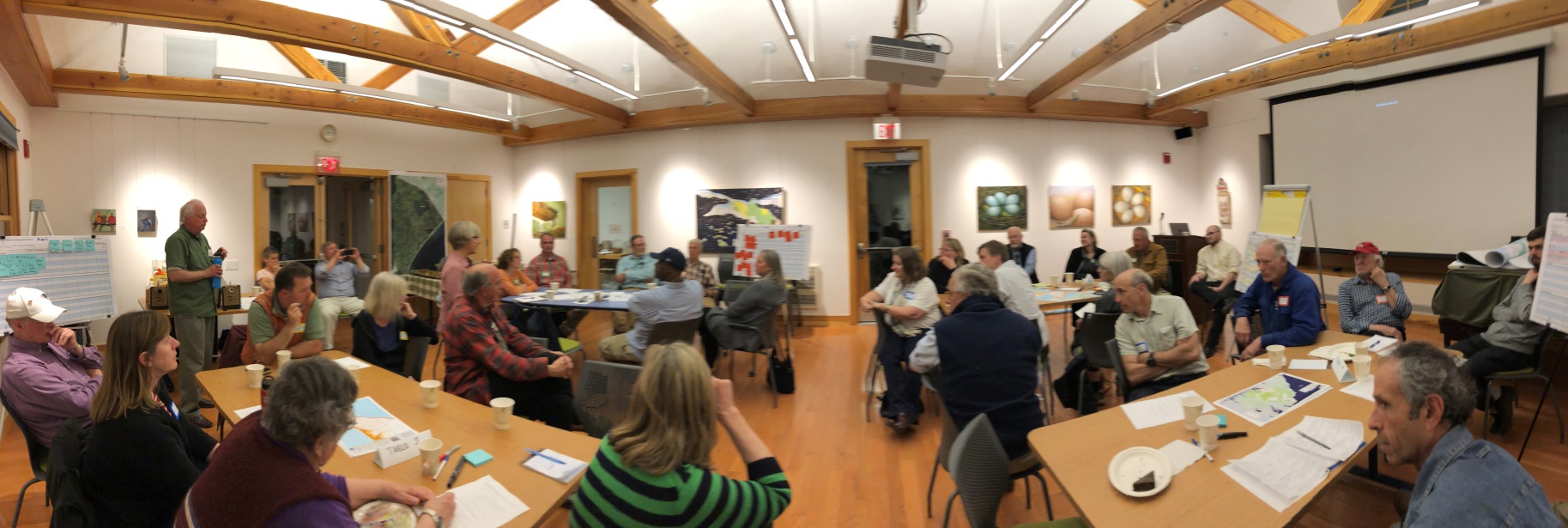 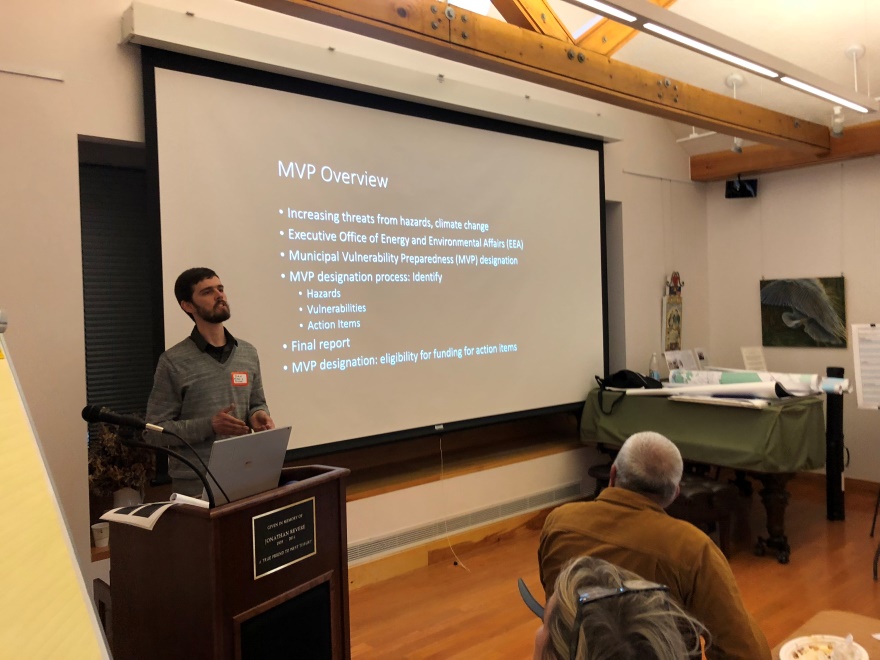 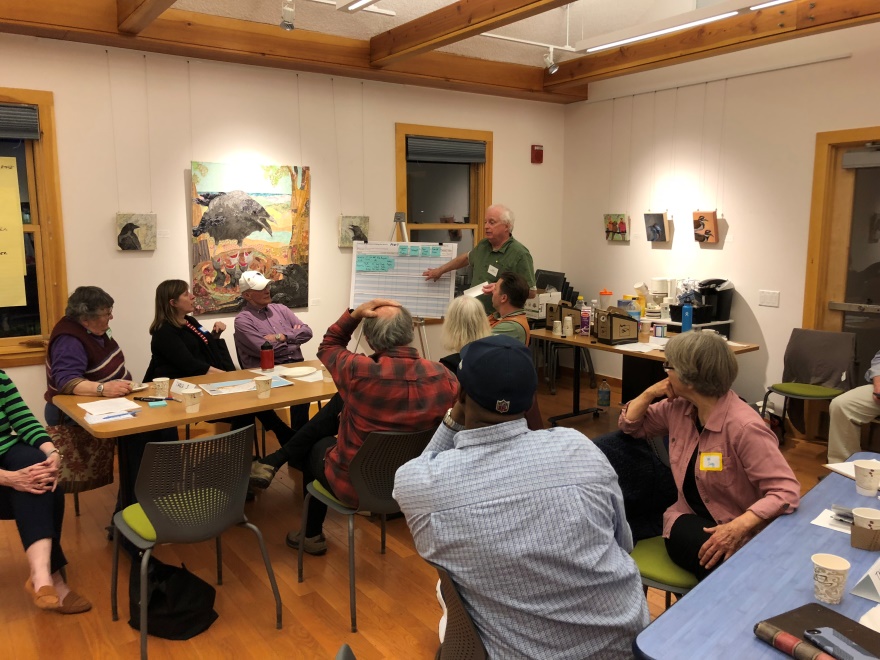 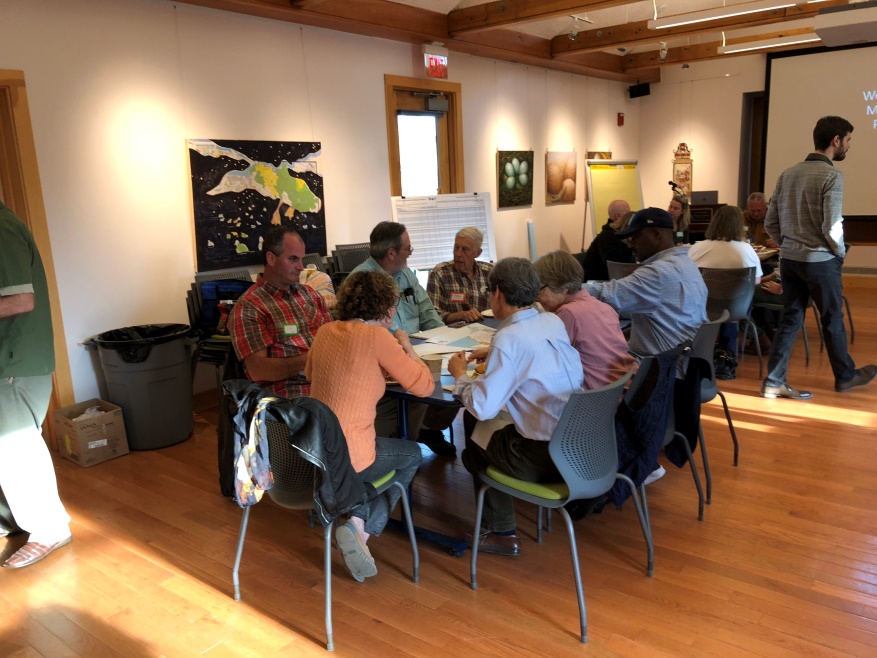 Workshop 1: Hazards and Vulnerabilities
Sea level rise 
Flooding and wind from hurricanes and nor’easters 
Ecosystem change resulting in increased vector borne diseases (such as Lyme) 
Wildfire 
Drought
Statewide Climate Change Data
Expected in MA by mid-21stCentury*Relative to the 1971-2000 average
Mean annual temp 2.8-6.2°F warmer
7-26 more days per year over 90°F
19-40 fewer days below 32°F (a decline of 13-27%)
Total heating degree-days 11-24% lower
Cooling degree-days 57-150% higher
Growing degree-days 23-52% higher, and longer growing season
[Speaker Notes: What does this mean? Maybe more flooding, more erosion, also more dry periods- fire risk? Disrupted habitats and ecosystems- fisheries? Insect populations? Heat waves and ageing population..]
Expected in Dukes County by mid-21stCentury*Relative to the 1971-2000 average
Mean annual temp 2-5°F warmer
4-15 more days per year over 90°F
[Speaker Notes: West Tisbury: Wildfire: About 3000 people within risk area (during summer)]
[Speaker Notes: 110 people within SLOSH category 4 (during summer)]
[Speaker Notes: 4 people within 5’ SLR]
Martha’s Vineyard Commission’s 2015 Hazard Mitigation Plan
Identified vulnerable residents, West Tisbury:
Wildfire
About 3000 people within risk area (during summer)
Storm Surge
110 people within SLOSH category 4 (during summer)
Flooding
38 people within 100 yr flood (during summer)
Sea Level Rise
4 people within 5’ SLR
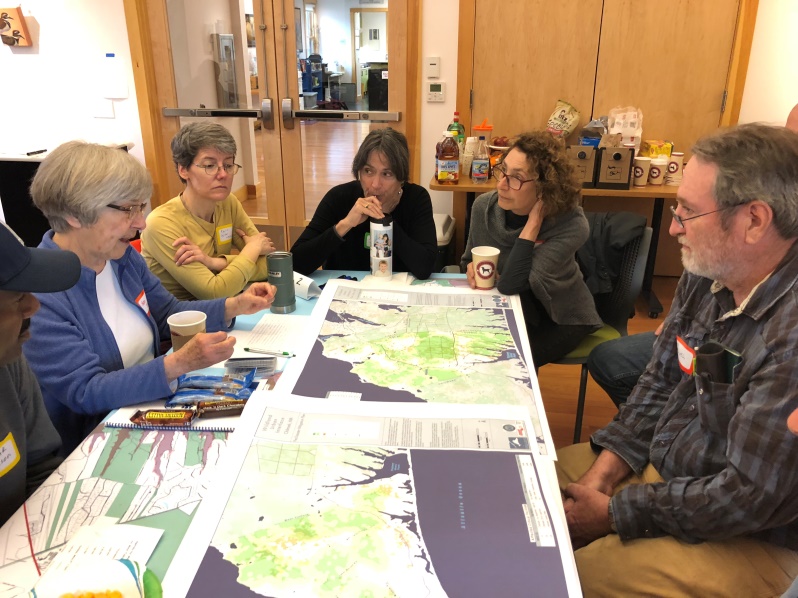 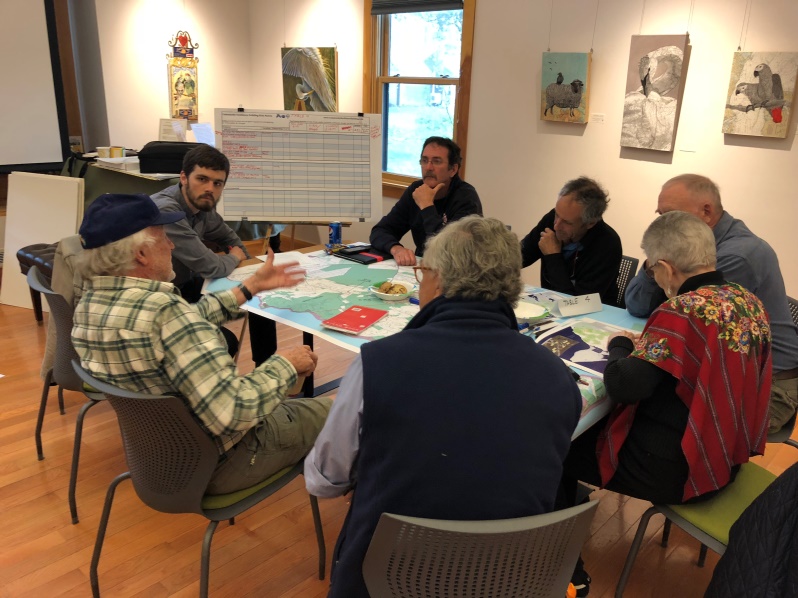 Workshop 2: Resilience Strategies
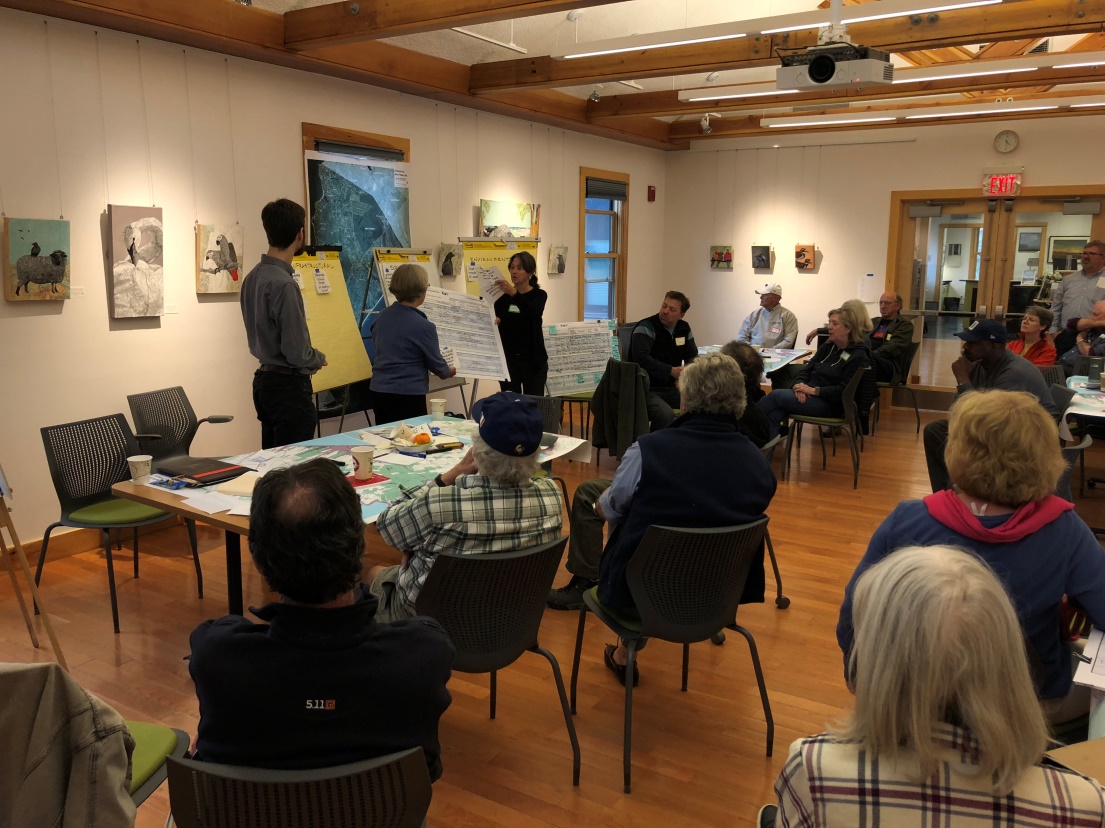 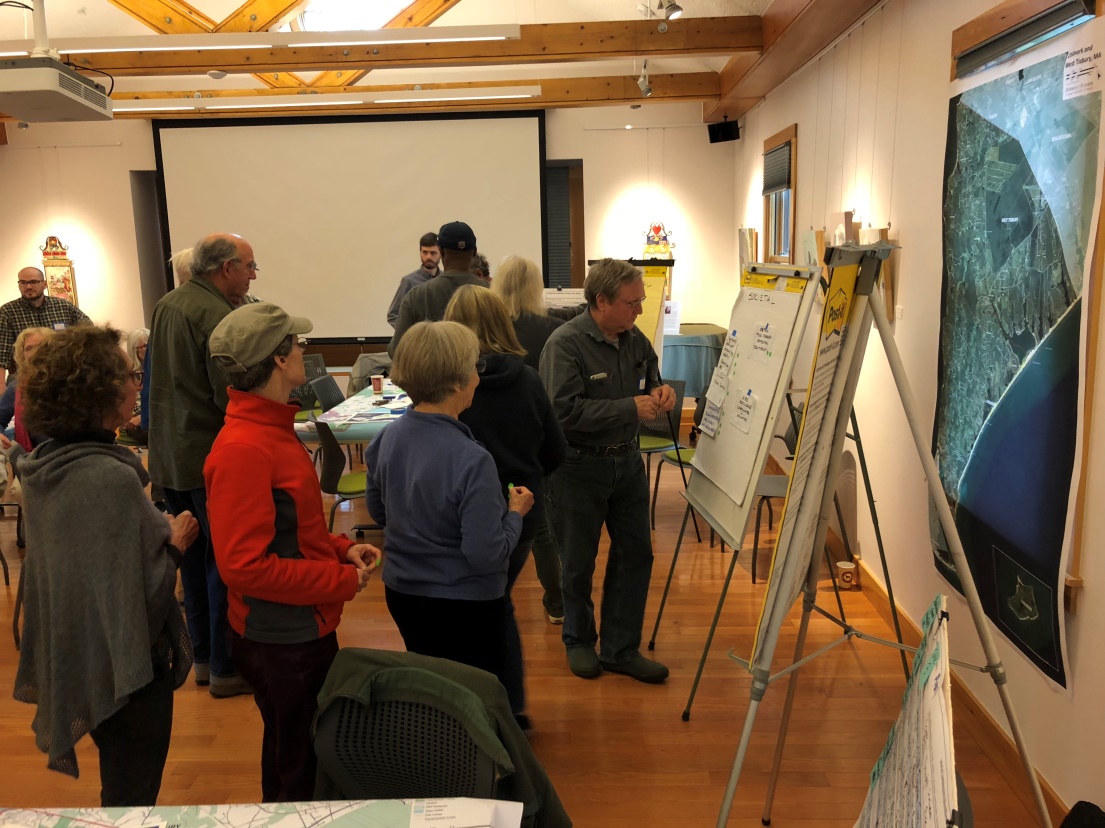 Workshop 2: Resilience Strategies
Build on Strengths: 
Self-sufficiency
Vulnerable Population Plan
Public Water Supply Backup
Resilient Natural Systems
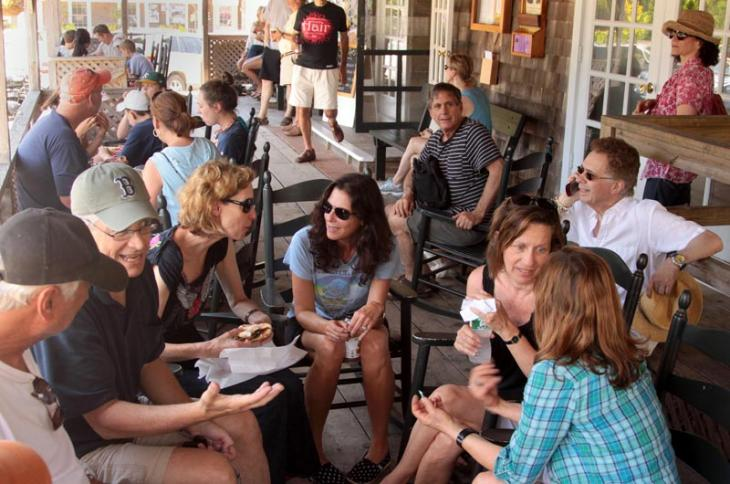 Workshop 2: Resilience Strategies
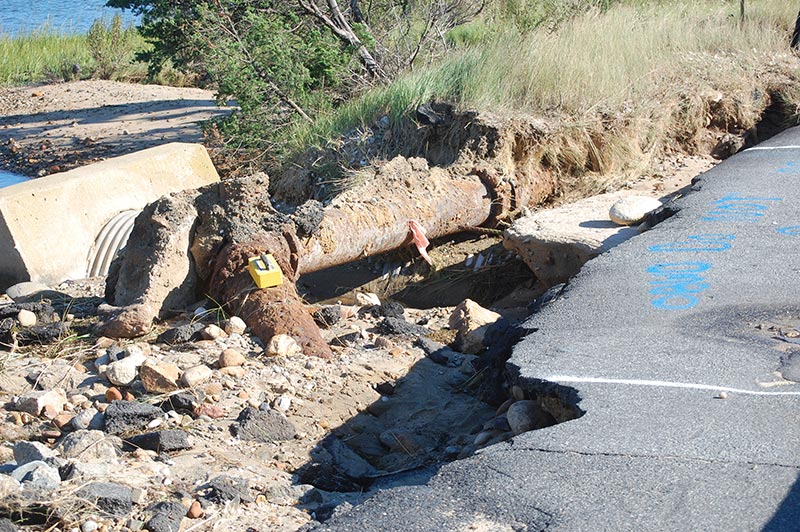 Manage Stormwater Runoff: 
Update Zoning and Development Regulations
Treat Road Runoff with Green Infrastructure.
Workshop 2: Resilience Strategies
Reduce Coastal Flood Impacts:
Engineering Upgrades for certain Roads and Bridges
Protect Beach, Pond and Dune Systems
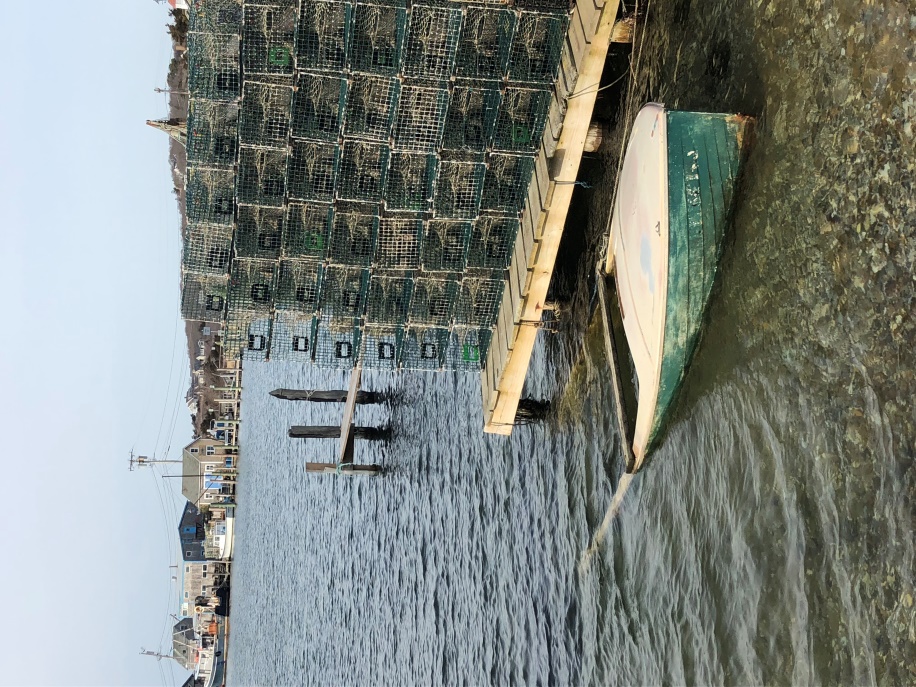 Workshop 2: Resilience Strategies
Enhance Water Supply:
Enhance Emergency Public Water Access
Expand Water Infrastructure 
Install Dry Hydrants
State Forest system backup
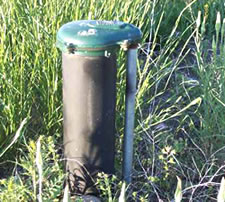 Workshop 2: Resilience Strategies
Transportation:
Improve Ferry Service
Raise Ferry Terminals to Accommodate Sea Level Rise
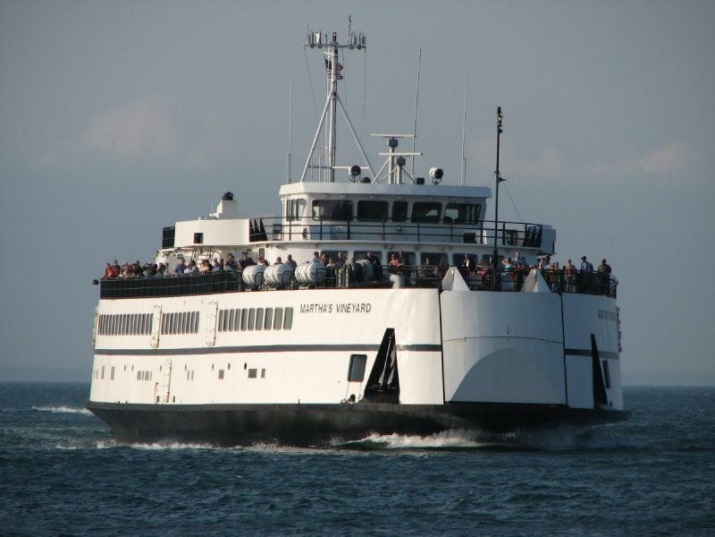 Workshop 2: Resilience Strategies
Communication and Grid:
Select Undergrounding of Power Lines
Backup Sources of Power, Cell Phone Charging etc
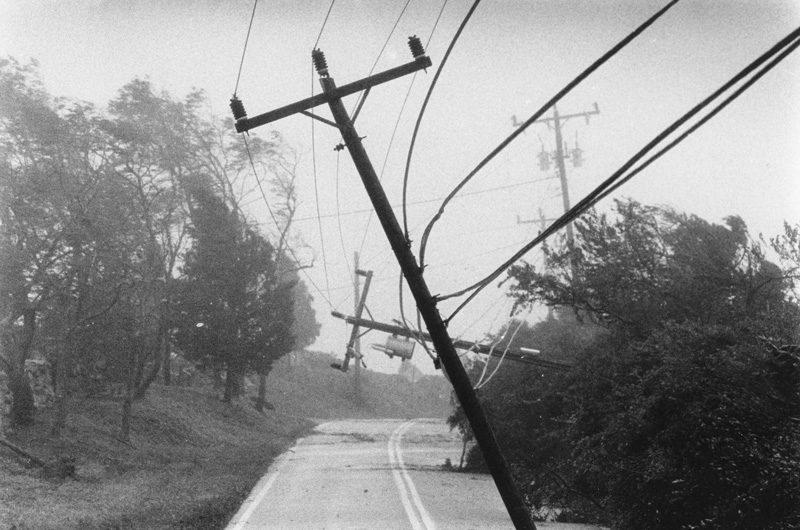 Workshop 2: Resilience Strategies
Reduce Wildfire Risk:
Forest Fuel Reduction
Forest Management Plan (including tick management)
Install Dry Hydrants
Plan for Climate Impacts
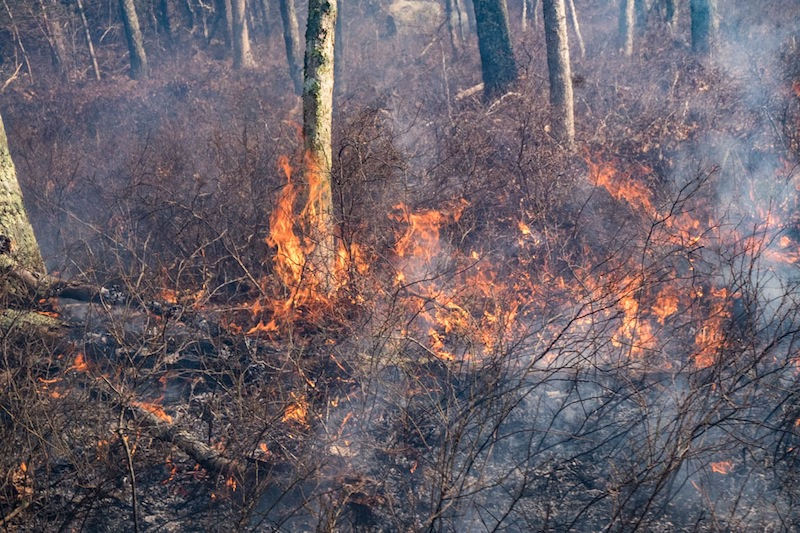 Workshop 2: Resilience Strategies
Public Health and Well-being:
Tick Testing Equipment
Elder Services
Home Medical Care
Communication and Outreach
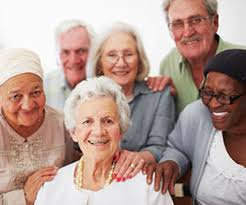 Next Steps:
Combined, Chilmark and West Tisbury
South/State Rd Resilience Corridor
Forest Management Plan
Microgrid Plan
Public Education on Hazard Preparedness
Next Steps:
West Tisbury
Enhance Emergency Public Water Supply
Upgrade Subdivision Regulations for Appropriate Stormwater Management
The MVP Process in Chilmark and West Tisbury
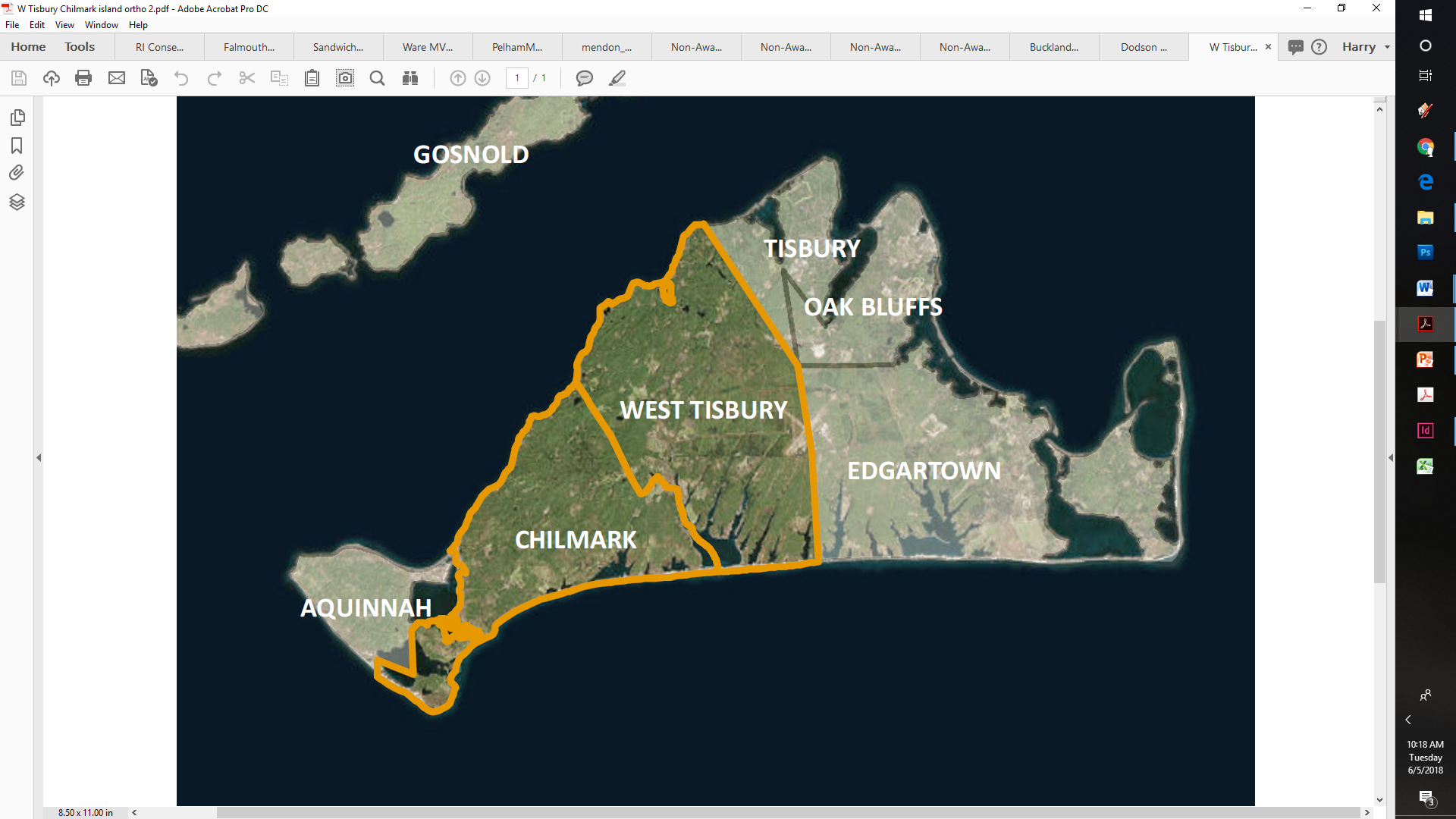 [Speaker Notes: MVP Overview, Background, Climate change data, Workshop process]